COMS E6998-9 F15
Lecture 15:Least Square RegressionMetric Embeddings
1
[Speaker Notes: Left to the title, a presenter can insert his/her own image pertinent to the presentation.]
Administrivia, Plan
PS2:
Pick up after class
120->144 auto extension

Plan:
Least Squares Regression (finish)
Metric Embeddings
“reductions for distances”
2
Least Square Regression
3
Approximate LSR
4
Approximate Algorithm
5
Approx LSR algorithms
6
Metric embeddings
7
Definition by example
General Theory: embeddings
Compute distance between two points
Euclidean distance (ℓ2)
Nearest Neighbor Search
Diameter/Close-pair of set S
Edit distance between two strings
Earth-Mover (transportation) Distance
Clustering, MST, etc
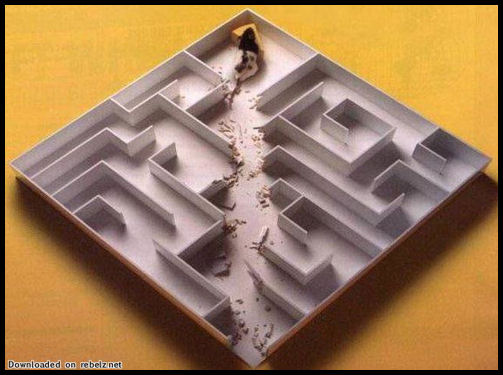 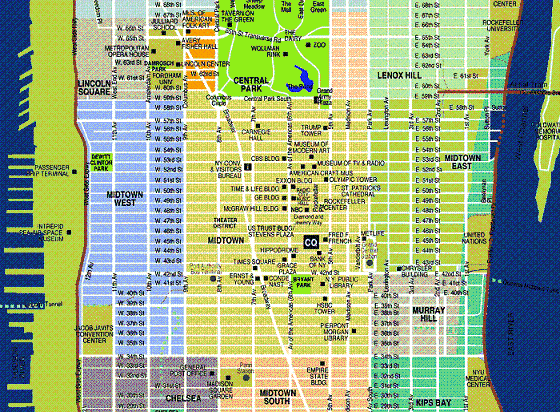 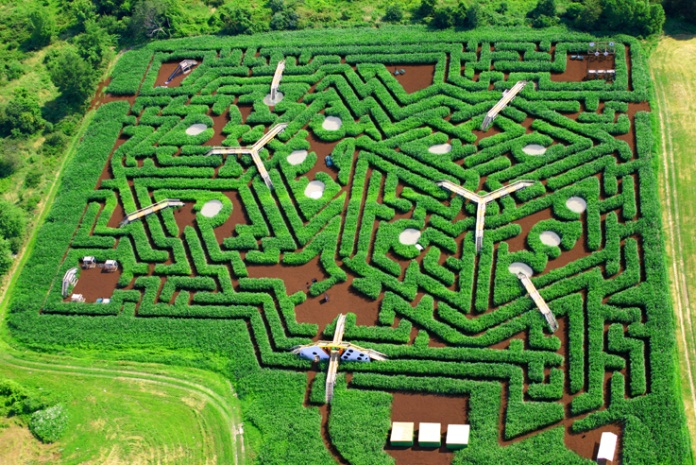 Embeddings: landscape
13
Converse?
14
Other distances?
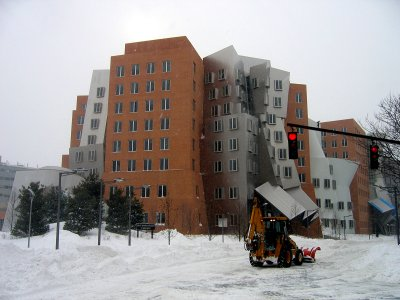 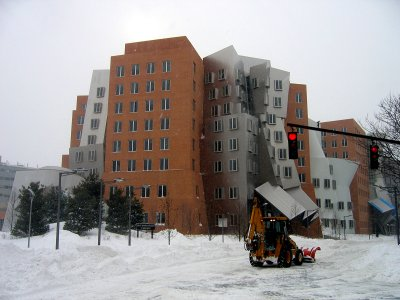 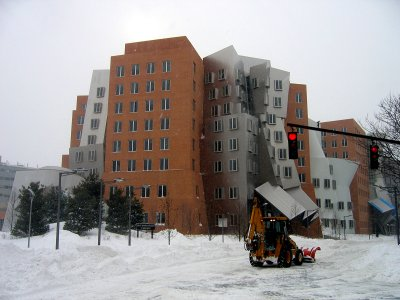 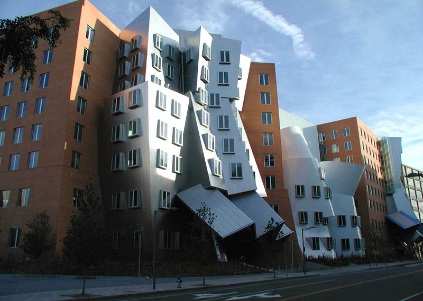 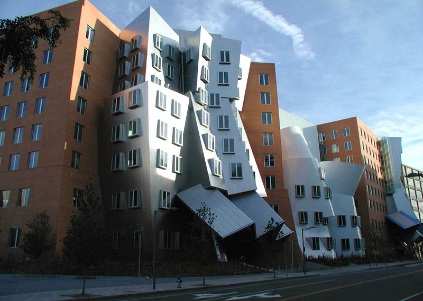 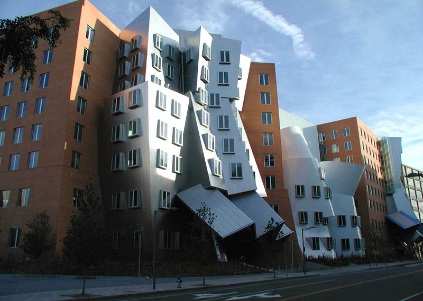 Images courtesy of Kristen Grauman